Coquitlam Chinese EFC
LPD Church of the Week
Please pray for Coquitlam Chinese EFC, and for Pastor Ting Pong (Melanie) So:

English Ministry: 
Pastor Ranjith Perera & English congregation, for spiritual growth in this ministry    
Children’s Ministry:  
Worship, Choir
Young Parent Ministry: 
 Sunday school & that the gospel would reach the community
Church Board: 
For God’s guidance to the Pastors & Deacons as they lead the church
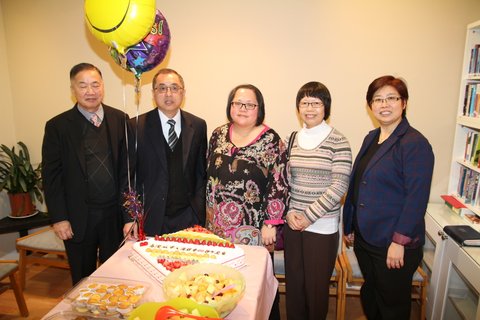 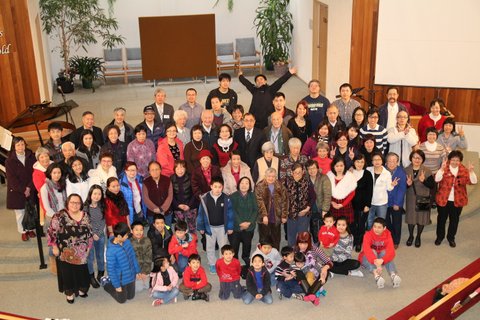 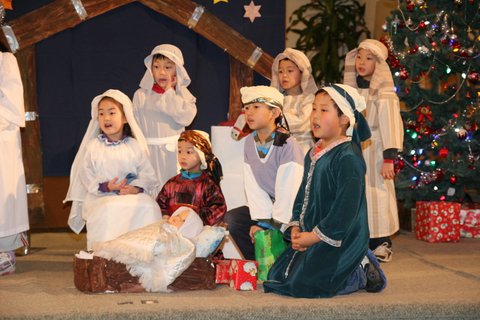